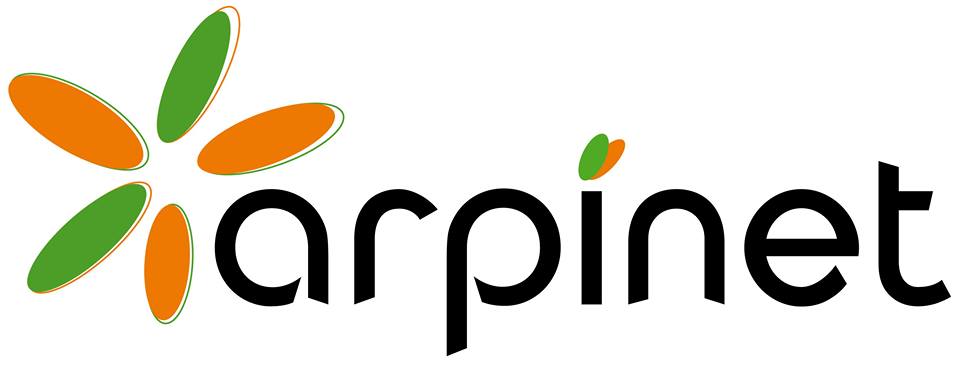 Дизайн IPv6Проектируем с умом, или как облегчить жизнь сетевого администратора.
RIPE NCC YEREVAN
15-16 September, 2015
RIPE NCC YEREVAN
15-16 September, 2015
Не много ли адресов нам дал Ripe ?
2a02:2a0b::/32т.е2a02:2a0b:0000:0000:0000:0000:0000:0000 - 2a02:2a0b:ffff:ffff:ffff:ffff:ffff:ffff
Планирование IPv6-пространства - ядро
RIPE NCC YEREVAN
15-16 September, 2015
BGP
2a02:2a0b:0400::/40
2a02:2a0b::/32
2a02:2a0b:0:1::ffff/64
2a02:2a0b:0300::/40
2a02:2a0b:0200::/40
2a02:2a0b:0:1::4/64
2a02:2a0b:0100::/40
NAS 4
2a02:2a0b:0:1::2/64
2a02:2a0b:0:1::1/64
2a02:2a0b:0:1::3/64
NAS 1
NAS 2
NAS 3
Планирование IPv6-пространства – сервер доступа
RIPE NCC YEREVAN
15-16 September, 2015
Vlan 70
2a02:2a0b:0104:6000::1/64 - RA
dhcpv6_pool
   2a02:2a0b:0104:6000::/52

 dec 70 = hex 46
NAS 1
2a02:2a0b:0100::/40
2a02:2a0b:01bf:e000:6dc7:ed67:25a5:7a81/64
User router
2a02:2a0b:01bf:e001::/64
Vlan 3070
2a02:2a0b:01bf:e000::1/64 - RA
dhcpv6_pool
   2a02:2a0b:01bf:e000::/52

 dec 3070 = hex bfe
2a02:2a0b:0104:6002::/64
2a02:2a0b:0104:6000:14d9:e4f1:4b27:d9d0/64
2a02:2a0b:0104:6001::/64
2a02:2a0b:0104:6000:3de5:c2ce:2309:5537/64
User router
User router
Планирование IPv6-пространства - абонент
RIPE NCC YEREVAN
15-16 September, 2015
WAN - 2a02:2a0b:0104:6000:14d9:e4f1:4b27:d9d0/64 
LAN - 2a02:2a0b:0104:6001::/64
2a02:2a0b:0104:6001::/64
User router
User router
2a02:2a0b:0104:6001:754a:3c2f:b911:1800
2a02:2a0b:0104:6001:904c:5a7f:59a1:f201
User
PC
User
Laptop
RIPE NCC YEREVAN
15-16 September, 2015
ИТОГО
256 - /40 networks   (2a02:2a0b:0000::/40 - 2a02:2a0b:ff00::/40)

4096 - /52 networks (2a02:2a0b:0100:0000::/52 - 2a02:2a0b:01ff:f000::/52)

4096 - /64 networks (2a02:2a0b:0100:1000::/64 - 2a02:2a0b:0100:1fff::/64)
RIPE NCC YEREVAN
15-16 September, 2015
Анализ
При таком дизайне IPv6 сетей, просто смотря на ip абонента, можно понять с какого он сервера доступа и vlan-a. Например:

2a02:2a0b:0104:6001:754a:3c2f:b911:1800

01 - NAS 1
04:6 – (hex 046 = dec 70) – vlan 70